Федеральное государственное бюджетное образовательное учреждение высшего образования  «Красноярский государственный медицинский университет имени профессора В.Ф. Войно-Ясенецкого» Министерства здравоохранения Российской Федерации  Фармацевтический колледж
МДК: «Здоровый человек и его окружение»

Лекция № 9Тема: «Основы рационального вскармливания грудного ребенка»
для обучающихся по специальности34.02.01 – Сестринское дело
Автор: преподаватель высшей квалификационной категории Битковская Венера Геннадьевна
Красноярск 2022
План лекции
Понятие прикорм
 Сроки введения прикорма
 Правила введения прикорма
Грудное молоко обеспечивает оптимальные условия развития ребенка до 4-6 месячного возраста. В дальнейшем дети нуждаются во введении в рацион дополнительных продуктов.
Срок введения прикормов не может быть решен только на основании возраста. Ребенок готов принимать дополнительные продукты питания, если:
Хорошо держит голову
Подносит ручки ко рту
Полугустая пища принимается без затруднений
Следует учитывать сопутствующие заболевания, скорость роста ребенка и условия окружающей среды.
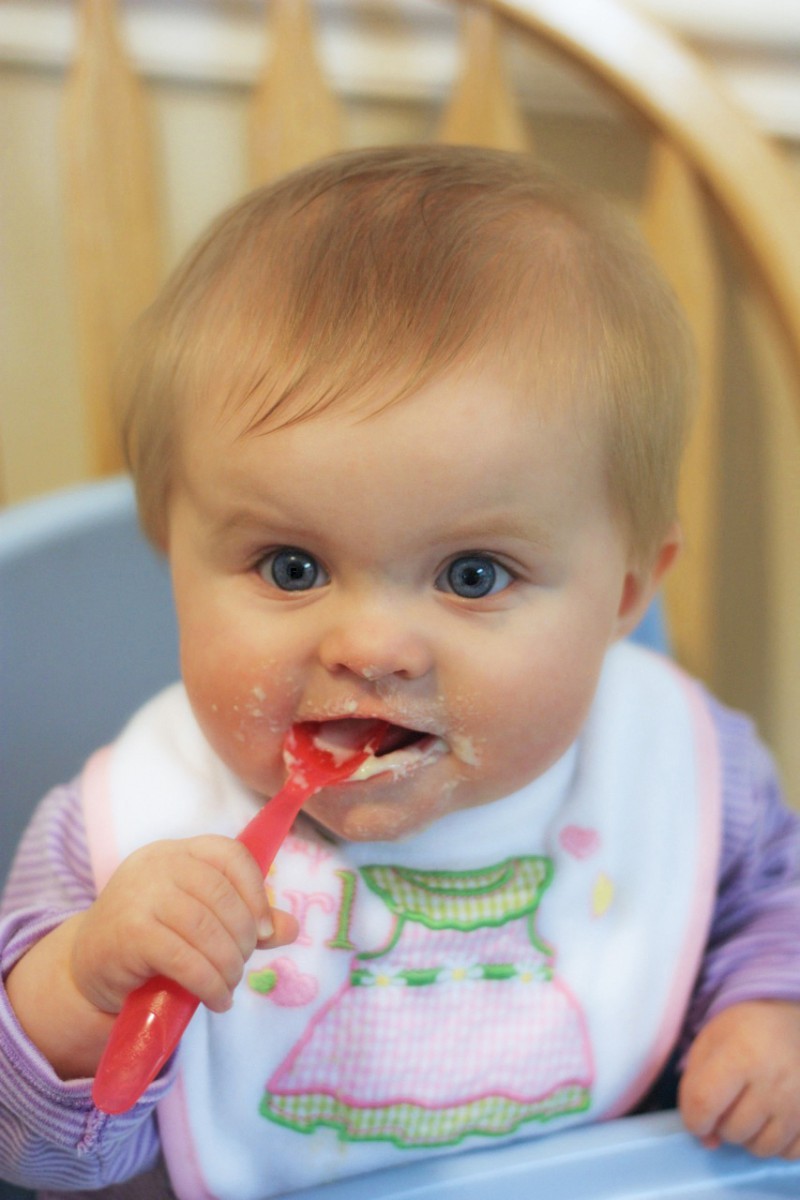 Что такое прикорм?
Прикорм – это введение новой, более концентрированной и энергетически ценной пищи, постепенно и последовательно заменяющей кормление грудью или смесью. С прикормом в организм поступают минеральные соли, сложные углеводы, клетчатка и другие пищевые вещества.
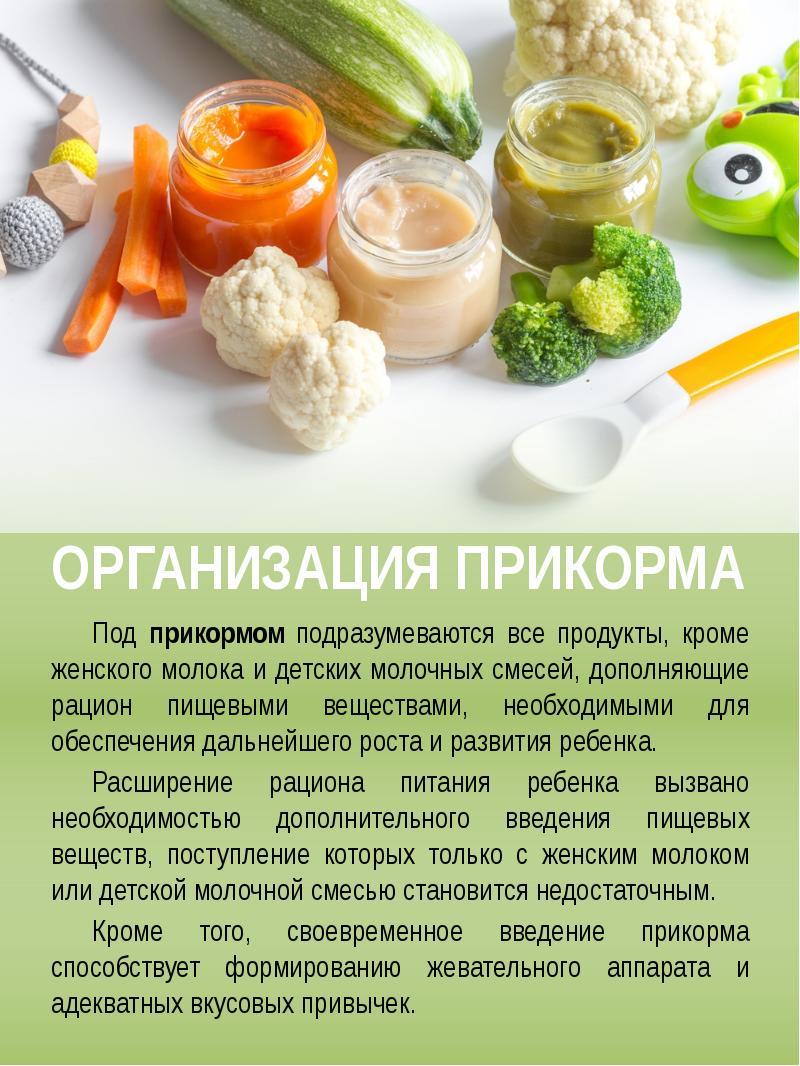 Сроки введения прикормов
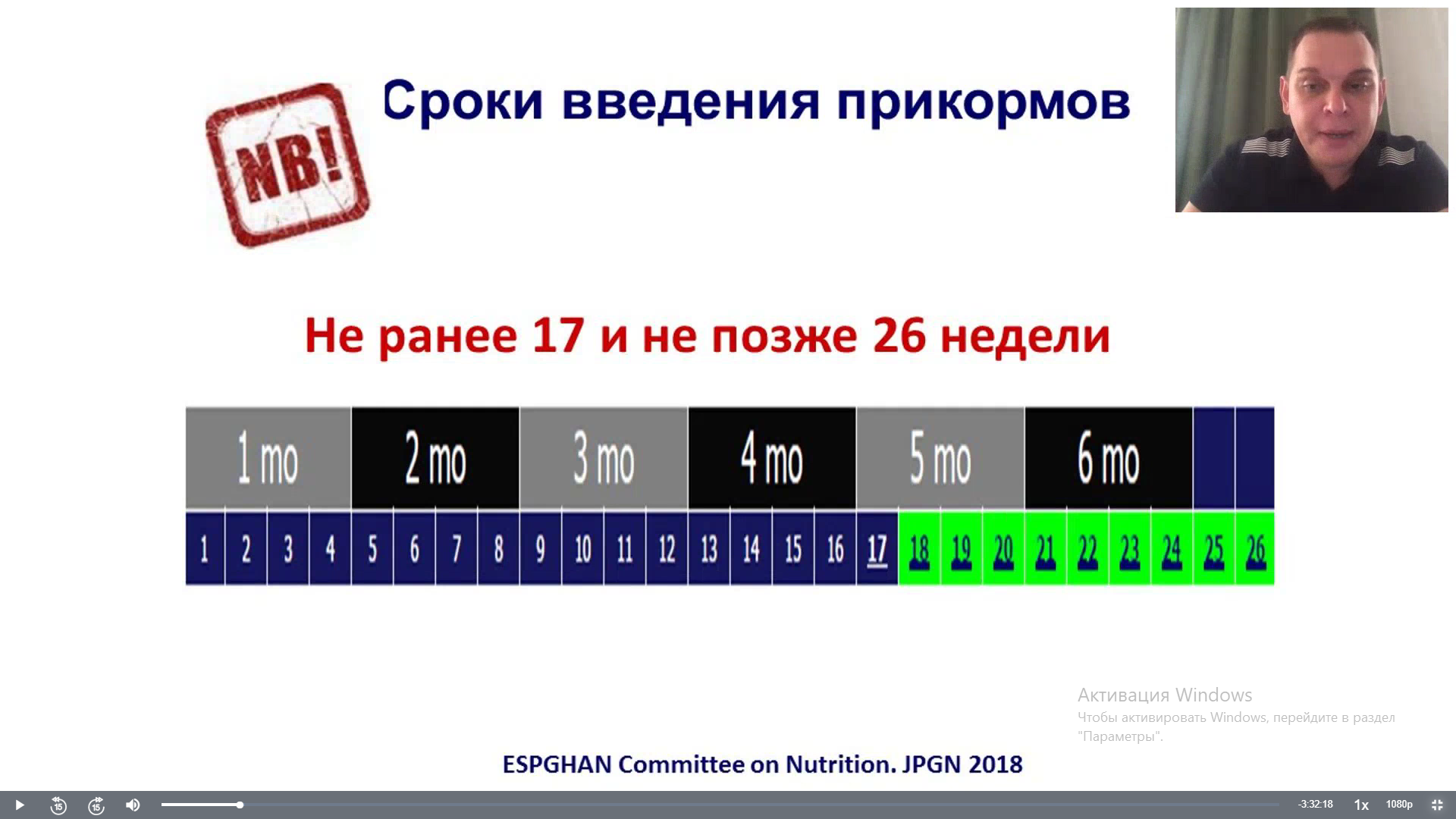 Зачем вводить продукты прикорма?
Восполнение дефицита нутриентов и энергии, развивающихся в организме растущего ребенка (которых не достаточно в грудном молоке и искусственной смеси)

 Расширение набора продуктов и перехода на «взрослый» тип питания, что связано с перестройкой пищеварительной системы
 
 Стимуляция моторной активности кишечника, а также многих функций других систем организма 

 Своевременное введение прикорма способствует формированию жевательного аппарата и адекватных вкусовых привычек.
Последствия нерационального вскармливания детей
Увеличение риска аллергических заболеваний
Формирование алиментарно-зависимых состояний (железодефицитная анемия, рахит…)
Повышение частоты острых и приобретенных болезней ЖКТ (целиакия, формирование запоров)
Понижение иммунитета
Нарушение физического и умственного развития
Ожирение
Артериальная гипертензия
Сахарный диабет
Правила введения прикормов
Малыш должен быть здоров
Если ребенку ставили прививку, то ввод прикорма отложить не более чем на неделю
Помимо возраста ребенка, учитывать наличие стойкого пищевого интереса и созревания рефлексов необходимых для обработки и проглатывания пищи:
Ребенок ждет когда следующая ложка прикорма попадет ему в рот, хорошо проглатывает пищу и не выталкивает ее наружу
Эмоционально реагирует на пищу: тянется в сторону ложки или отворачивается, когда насыщается.
Если голодный ребенок препятствует попыткам его накормить или при попадании пищи в рот у него вызывается рвотный рефлекс, то введение прикорма необходимо отложить на несколько недель.
Следить за реакцией ребенка в первые 72 часа.
Правила введения прикормов
Прикорм дается перед кормлением грудью или искусственной смесью при наиболее сильном пищевом возбуждении ребенка.
Вводят постепенно, начиная с небольшого количества (1-2 чайные ложки), заменяя полностью одно кормление грудью в течение 7-10 дней.
Блюда прикорма должны быть гомогенными и не вызывать затруднения при глотании и в теплом виде. Постепенно с возрастом следует переходить к более густой пище, приучая ребенка к жеванию.
Переход к другому виду прикорма возможен только после того, как ребенок привыкнет к первому. Срок введения нового блюда – 1 неделя, и еще одна неделя необходима для полной адаптации. С течением времени блюда прикорма необходимо разнообразить.
Начинают введение с однокомпонентного прикорма, а затем переходят к многокомпонентным. 
Прикорм должен быть свежеприготовленным и подаваться в красивой посуде
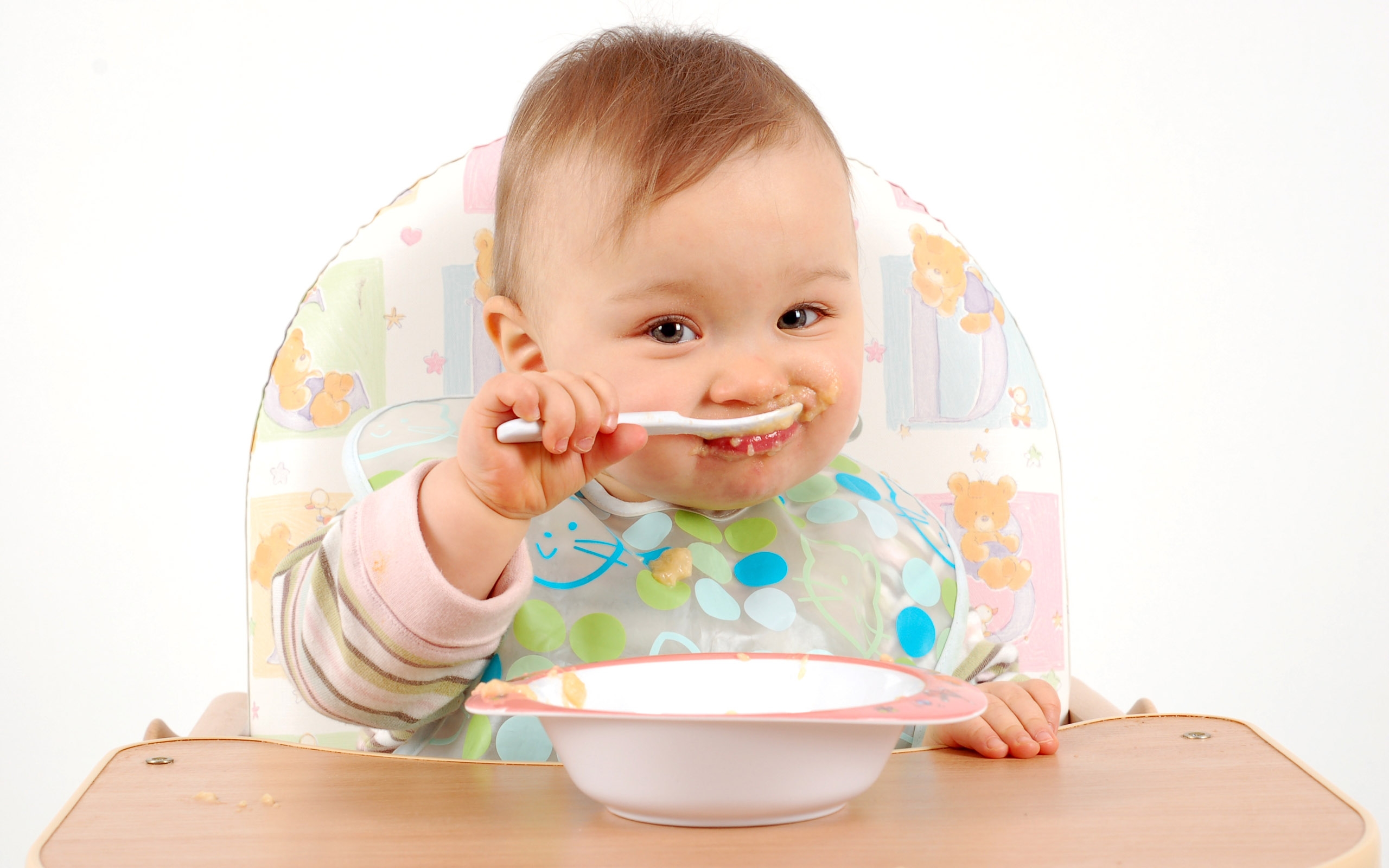 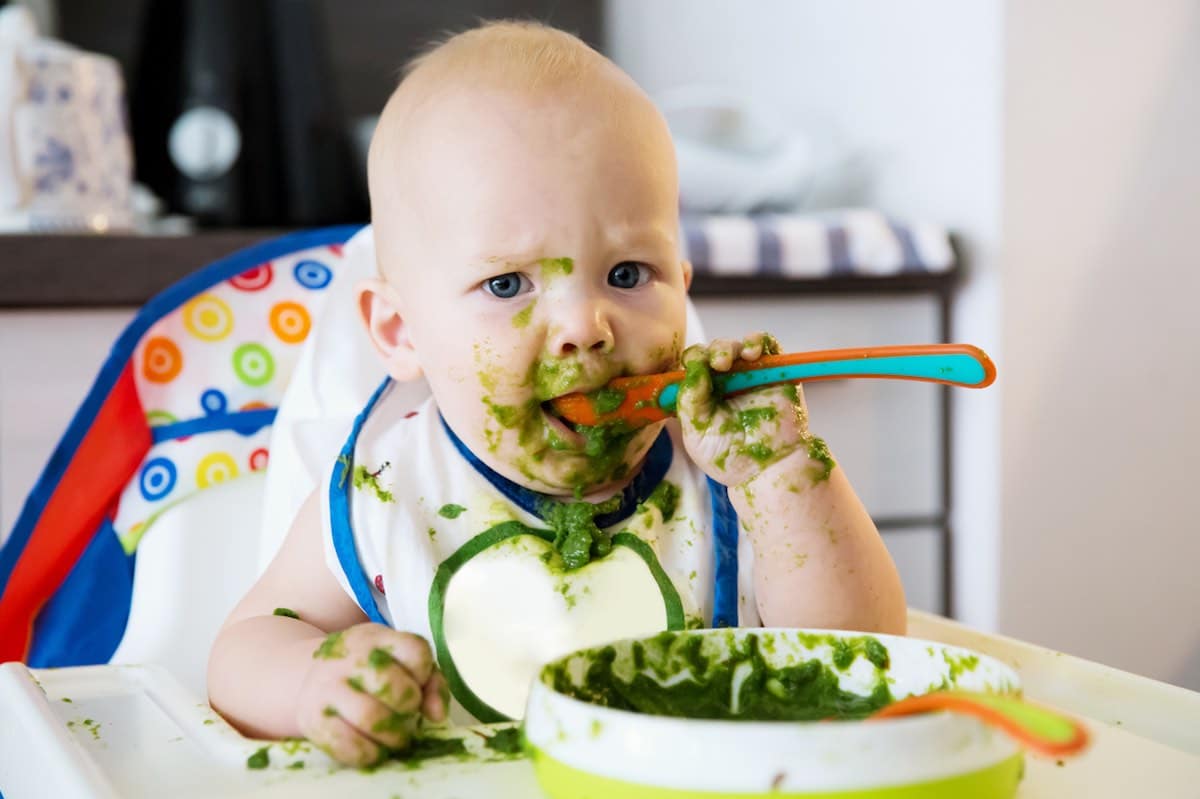 Наберитесь терпения! Уважайте интересы малыша! Не нужно насильно кормить его. И не кормите ребенка под мультики. Формируйте здоровый пищевой интерес у ребенка.
ПРИКАРМЛИВАНИЕ ПРОДУКТОМ СЛЕДУЕТ ПРЕКРАТИТЬ И ОПОВЕСТИТЬ ВРАЧА, ЕСЛИ У РЕБЕНКА:
сыпь на лице, на теле;
срыгивания, похожие на рвоту;
боли в животе;
разжижение кала или запор;
твердый животик «барабаном»;
повышенное газообразование;
включения слизи, крови в стуле.
Сроки введения прикормов, Россия 2019 г.
Введение каши
Начинают с безмолочных безглютеновых - гречневой, рисовой и позднее кукурузной.
При этом важно использовать кашу для детского питания промышленного производства, которая обогащена, в первую очередь, железом. 
Молочные каши разводят грудным молоком или смесью.
К каше добавляют сливочное масло.
В дальнейшем могут использоваться глютенсодержащие каши (овсяная, ячневая, пшеничная) и каши из смесей круп
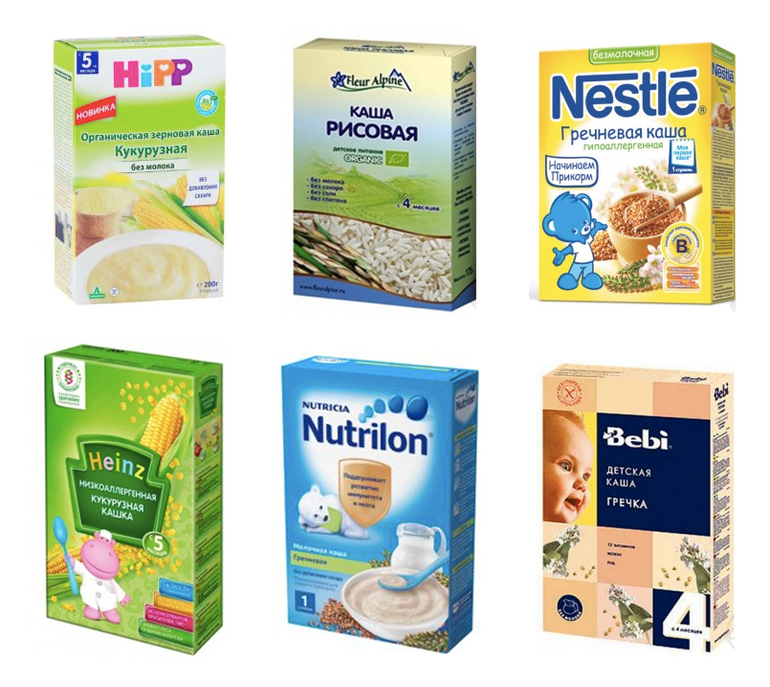 Если у ребенка склонность к запорам, то лучше рисовую кашу не давать.
Рекомендуемый суточный объем введения каш
Введение овощного пюре
Клетчатка, нормализует работу незрелого кишечника и борется с запорами
Микроэлементы и витамины укрепляют иммунитет и способствуют правильному росту и развитию
Пектины выводят токсины из организма
Положительно влияют на состояние кислотно-щелочного равновесия организма
Развивает вкус у ребенка
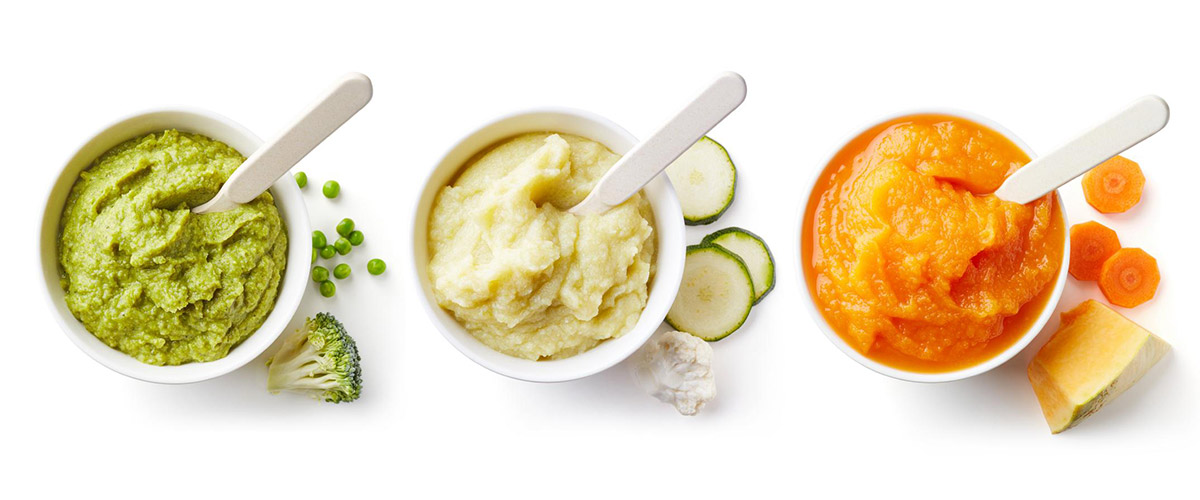 Введение овощного пюре
Вначале овощное пюре должно состоять из одного вида овощей. Далее используют комбинацию из 3-4 овощей.
Овощное пюре вводят в следующей последовательности: кабачок – брокколи – цветная капуста – кукуруза – морковь – картофель – лук – зелень – зеленый горошек.
В овощное пюре добавляют растительное масло.
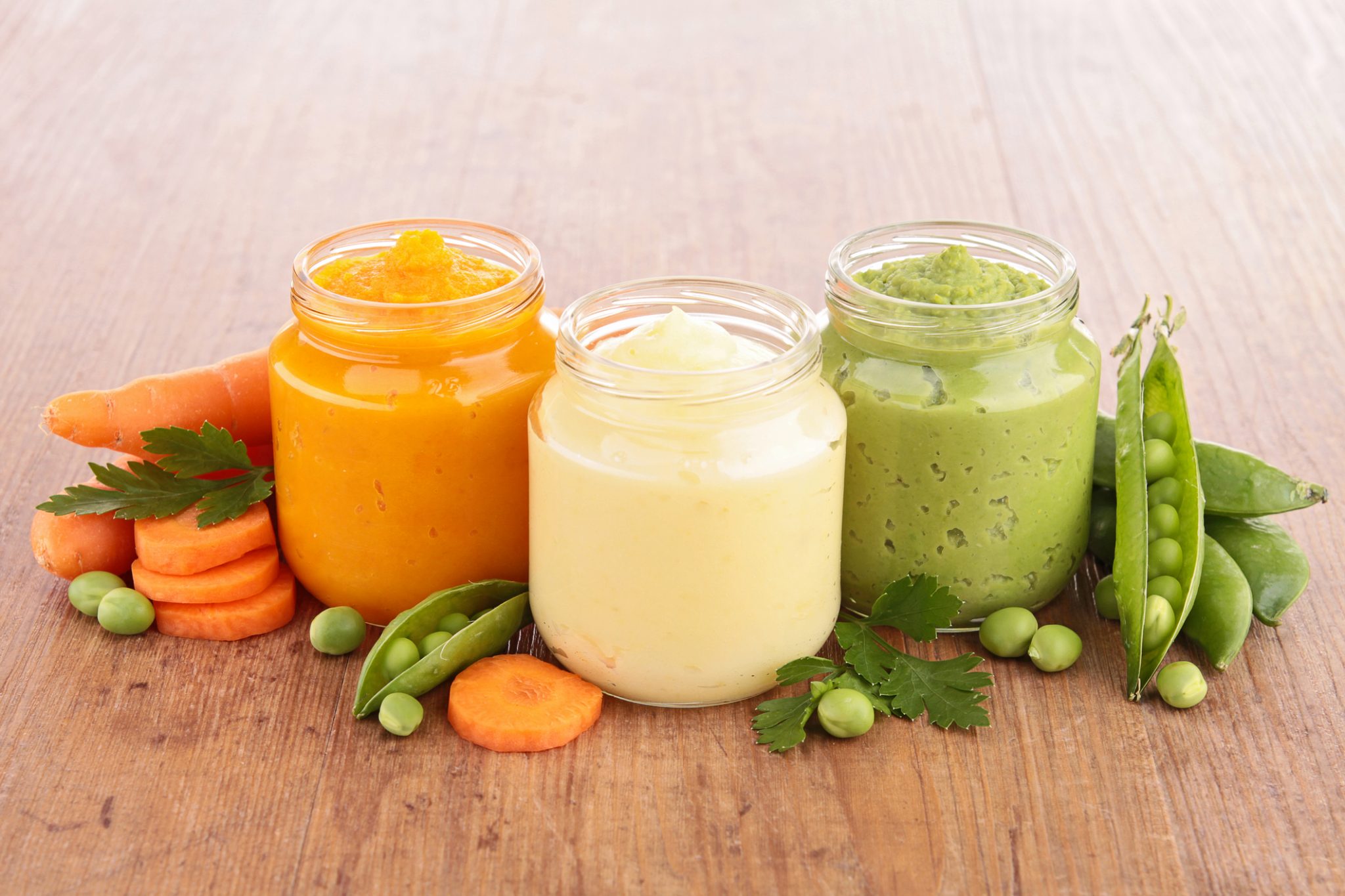 Рекомендуемый суточный объемовощного пюре
ВВЕДЕНИЕ В РАЦИОН РАСТИТЕЛЬНОГО И СЛИВОЧНОГО МАСЛА
Детям до года масло нужно в небольшом количестве. Это дополнительный источник энергии и компонентов.
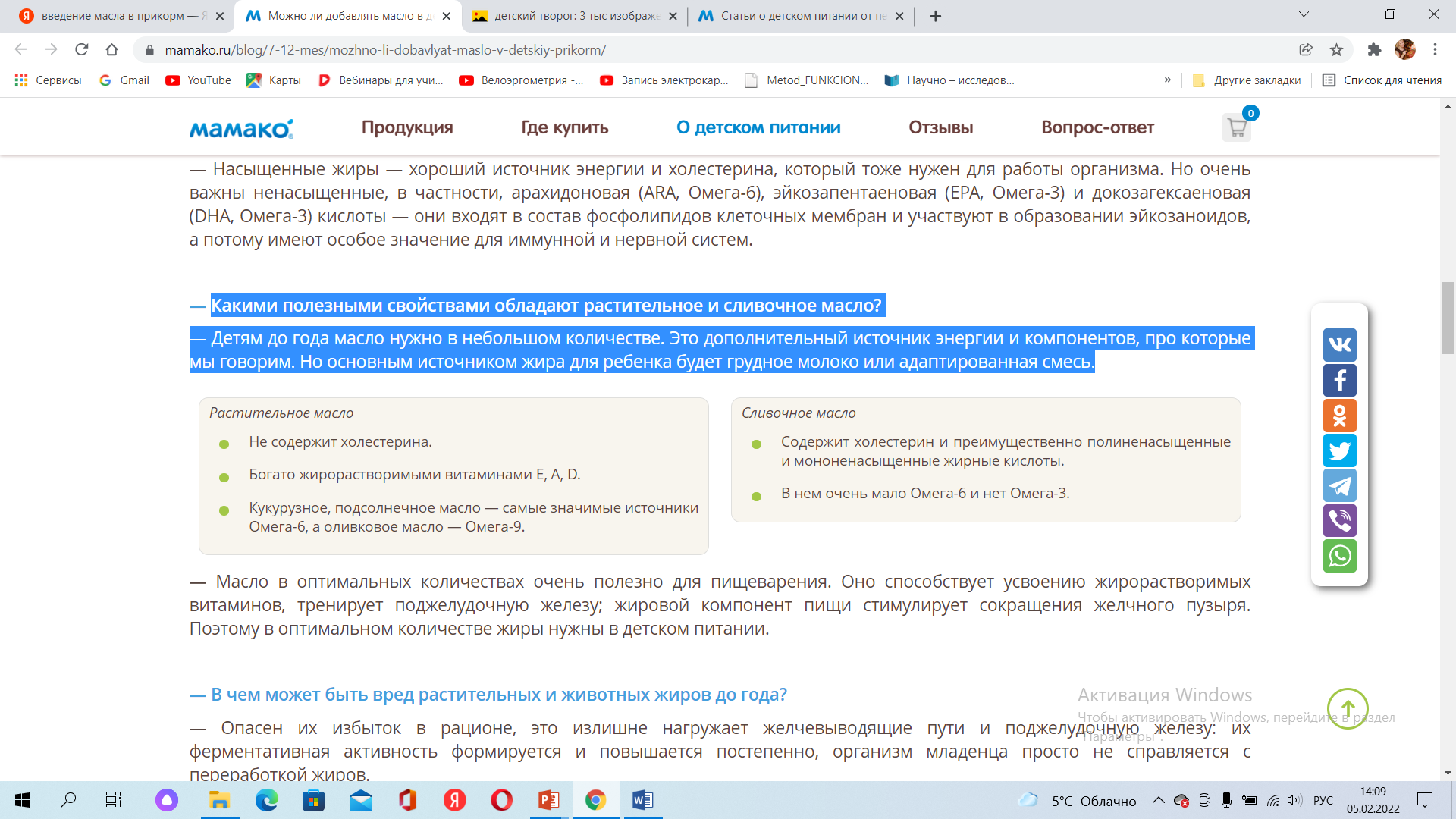 Масло в оптимальных количествах очень полезно для пищеварения. Оно способствует усвоению жирорастворимых витаминов, тренирует поджелудочную железу; жировой компонент пищи стимулирует сокращения желчного пузыря.
Согласно Национальной программе оптимизации вскармливания детей первого года жизни, масло разрешено давать уже в 4-6 месяцев, то есть с началом перехода на твердую пищу. Но сам прикорм не начинают с растительного или сливочного масла. Первый прикорм — это каши или овощные пюре в чистом виде. После того как малыш с ними познакомится, можно добавлять сливочное масло в кашу, растительное - к овощам.

Лучше начинать с растительного масла, потому что в нем меньше насыщенных жиров и это немолочный продукт. Введение молочных продуктов откладывают на более поздний период.
СКОЛЬКО МАСЛА ДАВАТЬ ГРУДНИЧКУ ДО ГОДА

4-5 месяцев: растительное масло - 1-3 г, сливочное масло - 1-4 г.
6-7 месяцев: растительное масло - 5 г, сливочное масло - 4 г.
8-12 месяцев: растительное масло - 6 г, сливочное масло - 5 г.
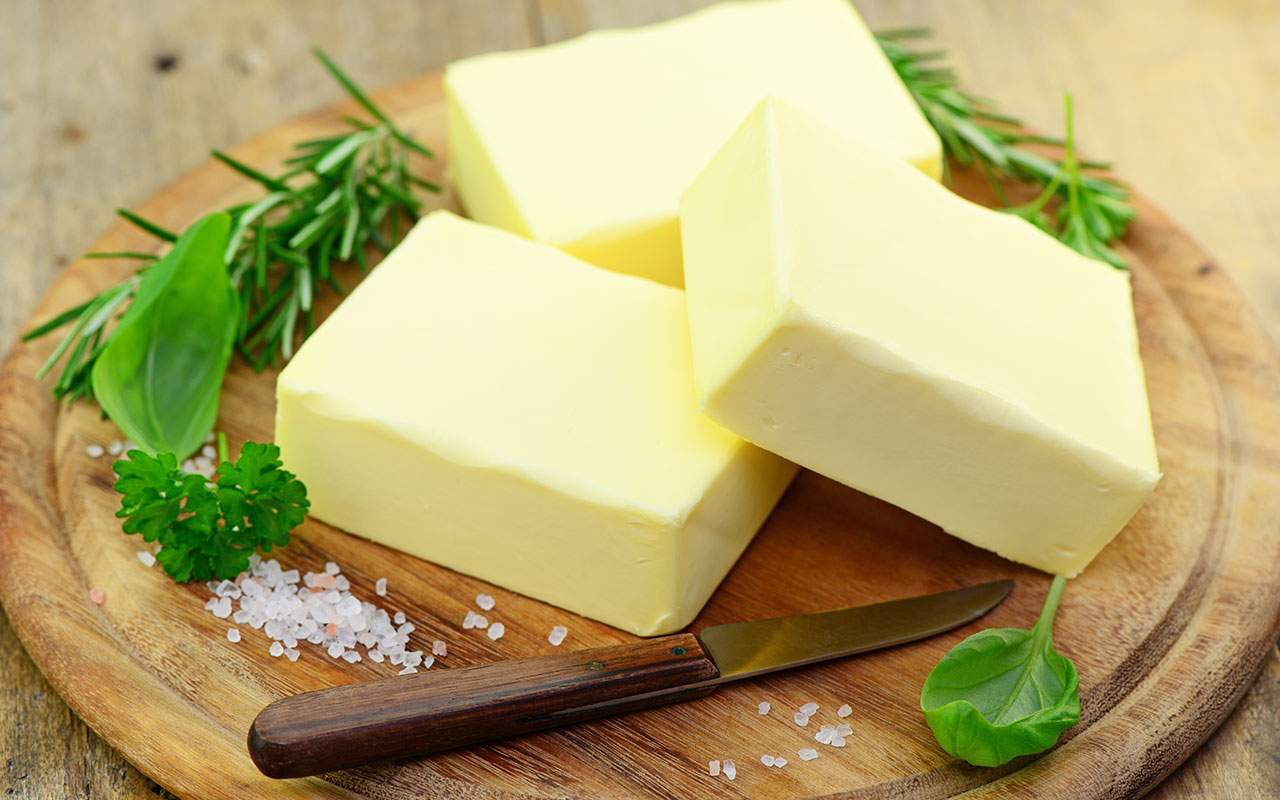 Сливочное, подсолнечное или оливковое масло — для прикорма лучший вариант. Другие масла детям не рекомендуются.
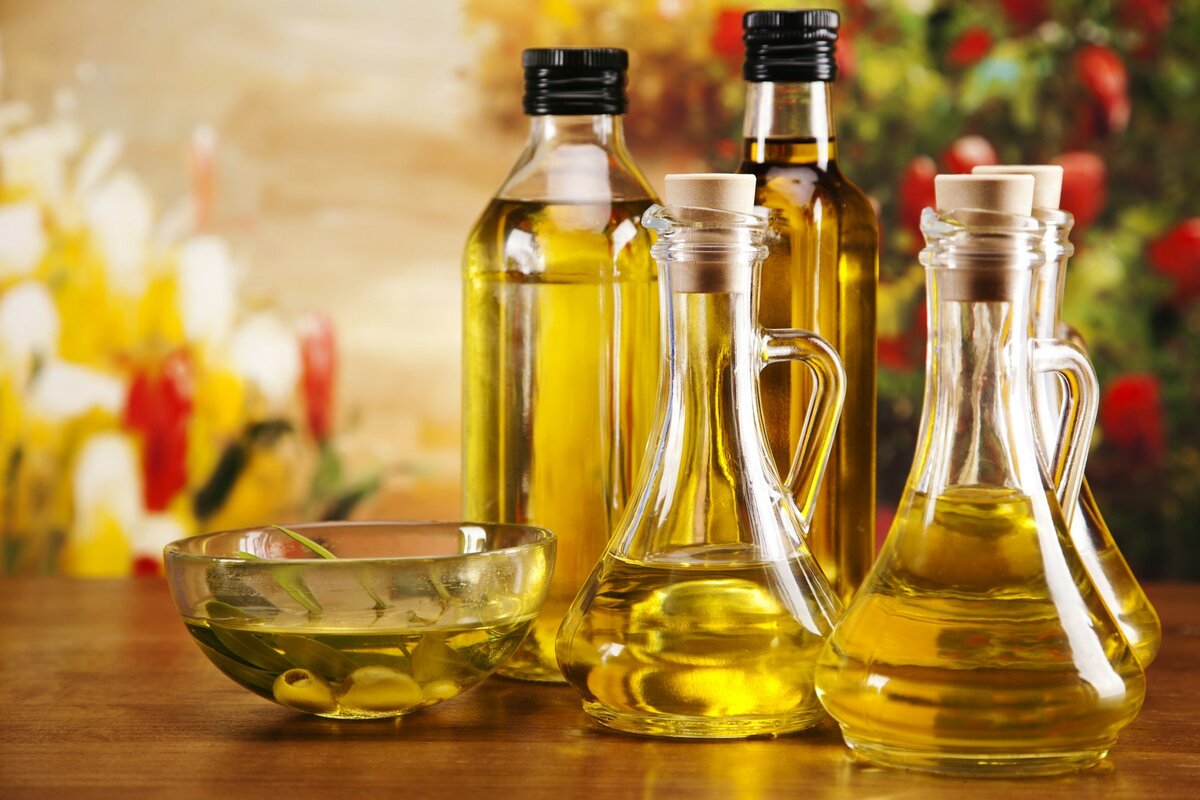 Введение мяса в рацион ребенка
Мясо содержит полноценный животный белок
Мясо содержит хорошо усвояемое гемовое железо, магний, цинк, а также витаминв В1, В2, В6, В12.
С 8 месяцев в блюда можно добавлять печень, сердце, язык.
Из мясных продуктов для начала прикорма наиболее предпочтительны пюре из индейки и кролика.
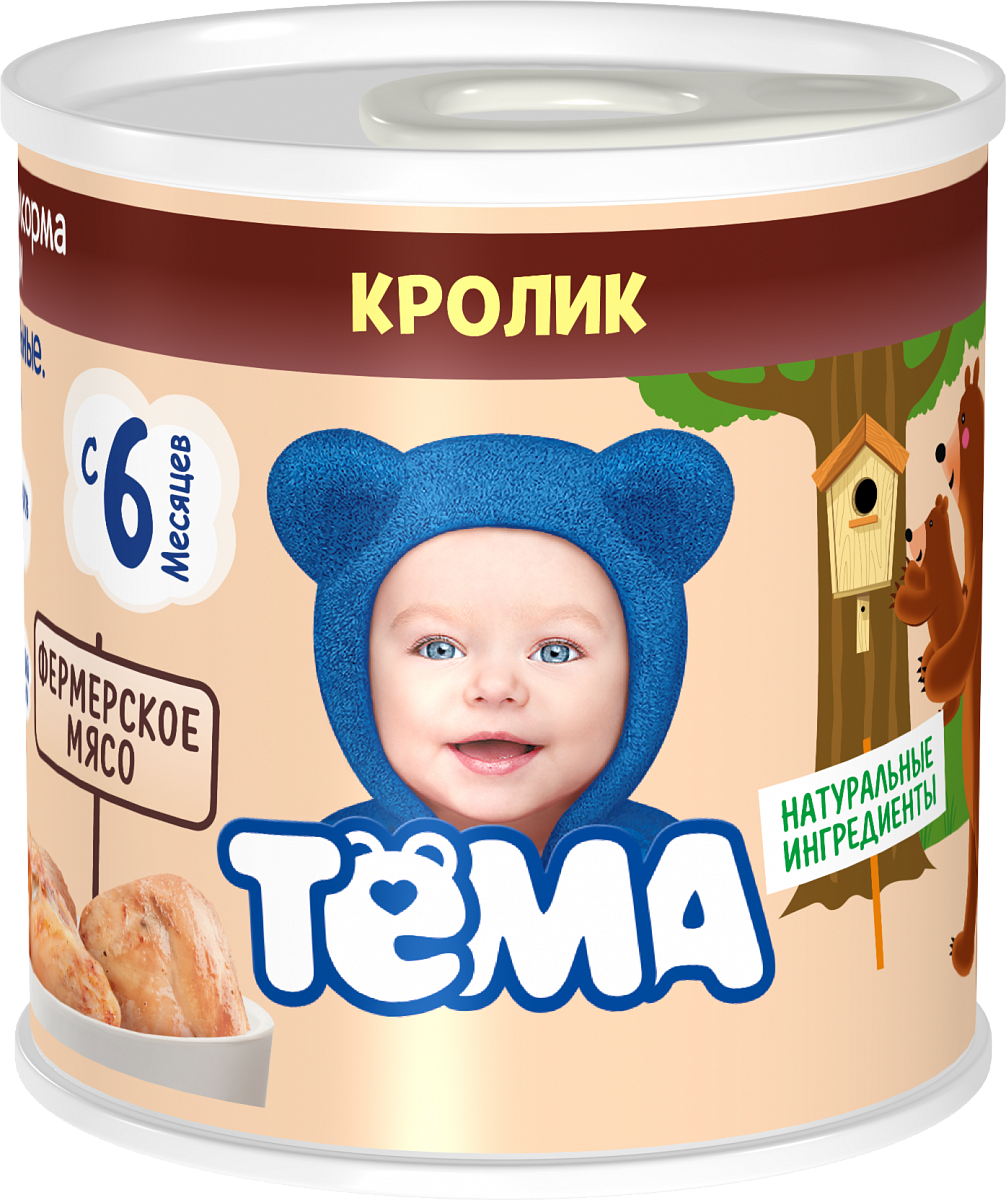 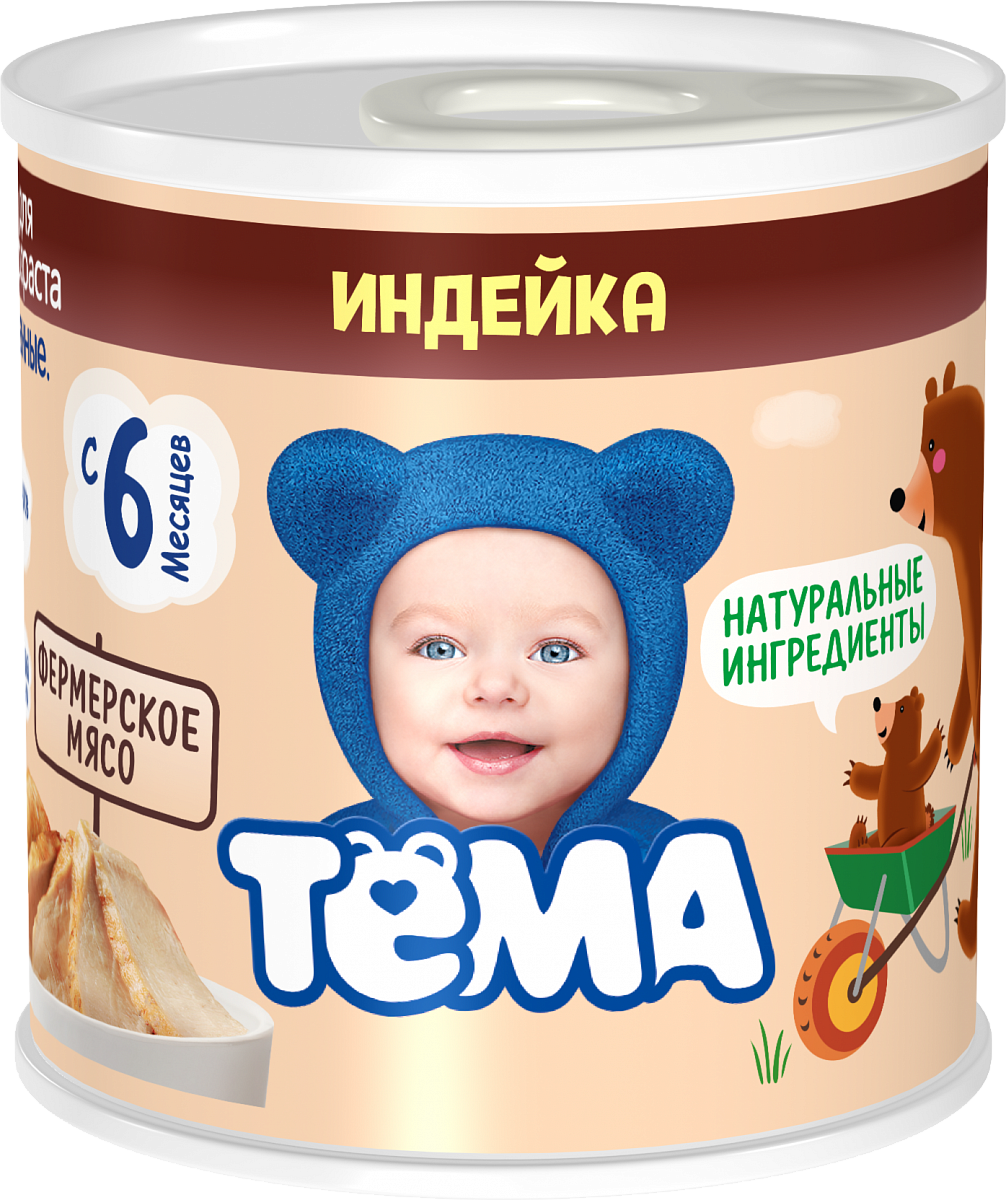 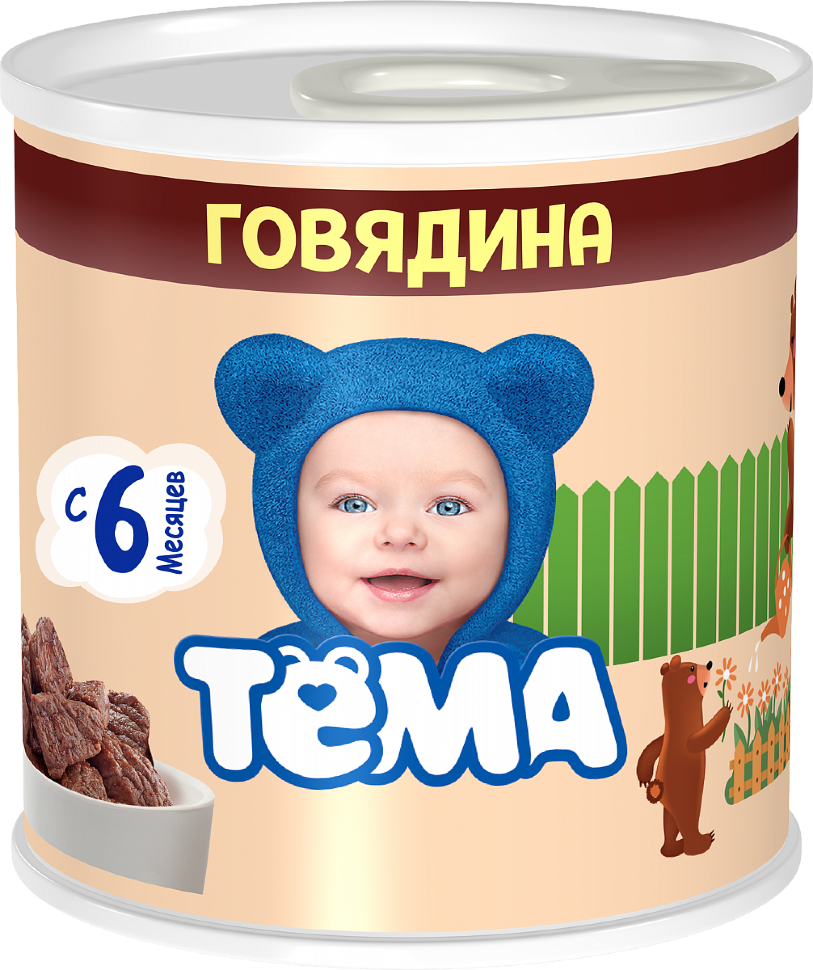 Рекомендуемый суточный объем
Введение фруктового пюре
Фруктовое пюре для первого прикорма не должно содержать сахар и его заменители. 
При выборе детского питания нужно обязательно принимать во внимание уровень аллергенности фрукта. 
Сначала начинают с груши и зелёного яблока. Затем вводят сливовое, персиковое, абрикосовое, из чернослива.
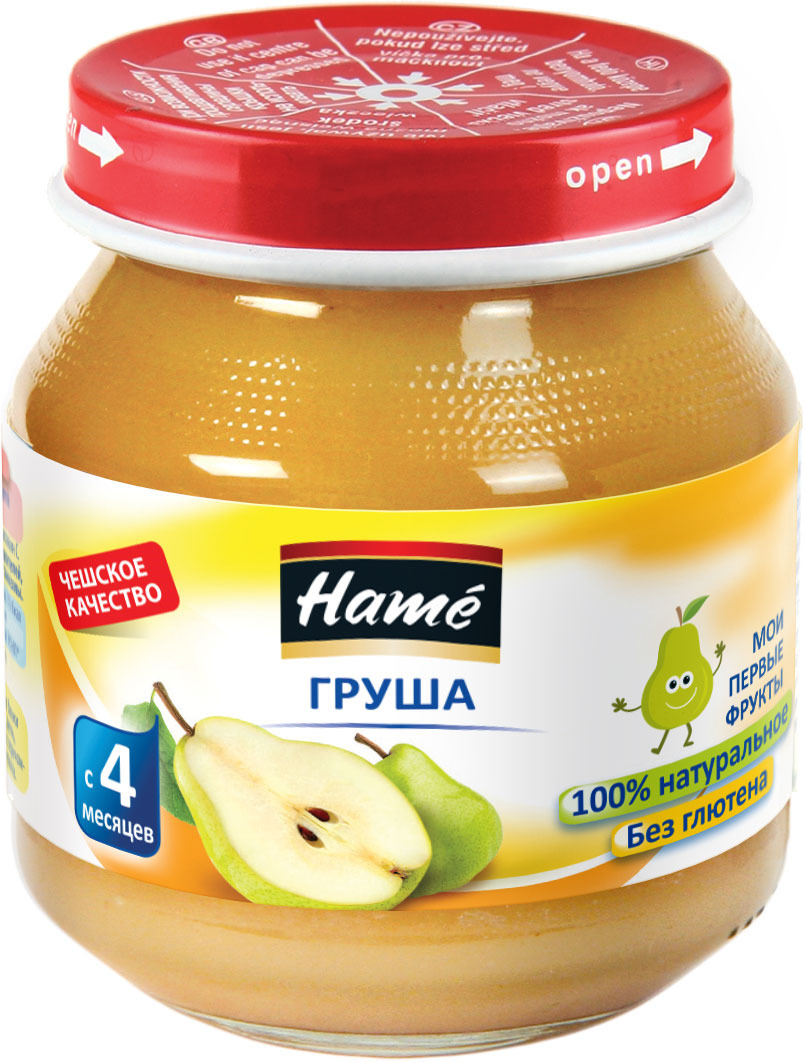 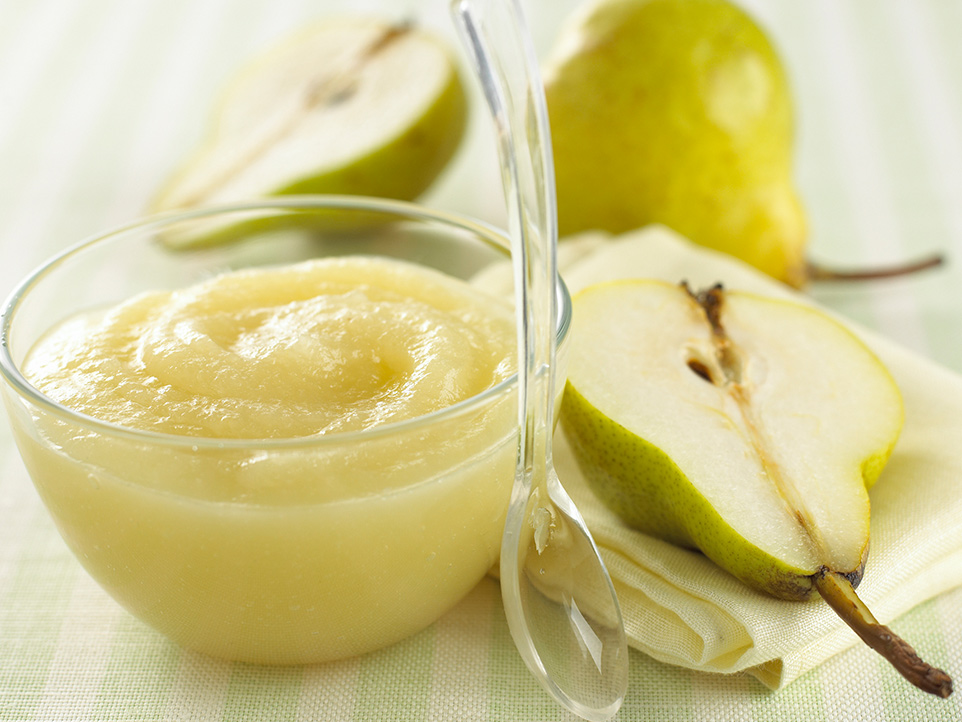 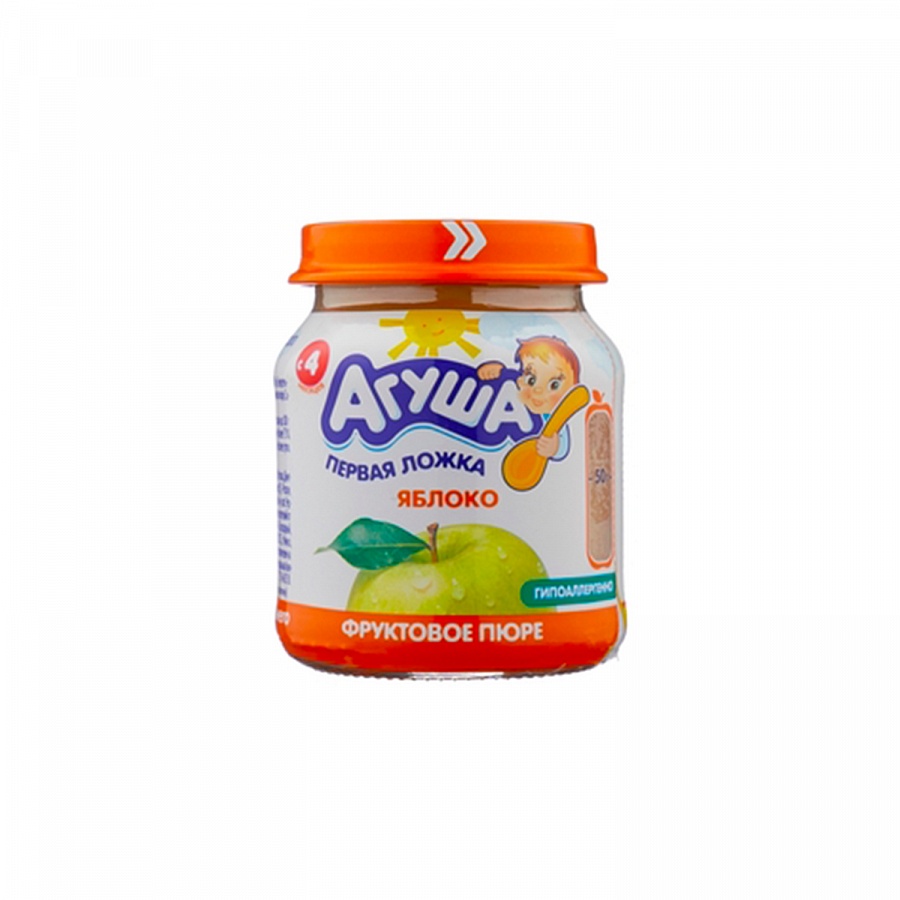 Введение соков
Соки содержат природные сахара, органические кислоты, положительно влияют на процессы пищеварения.
Соки богаты калием (до 150 мг/100Мл) и содержат железо (до 2 мг/100мл.)
В соки промышленного производства могут быть добавлены витамин С, лимонная кислота, отдельные минеральные вещества.
Первым рекомендуют назначать яблочный или грушевый соки
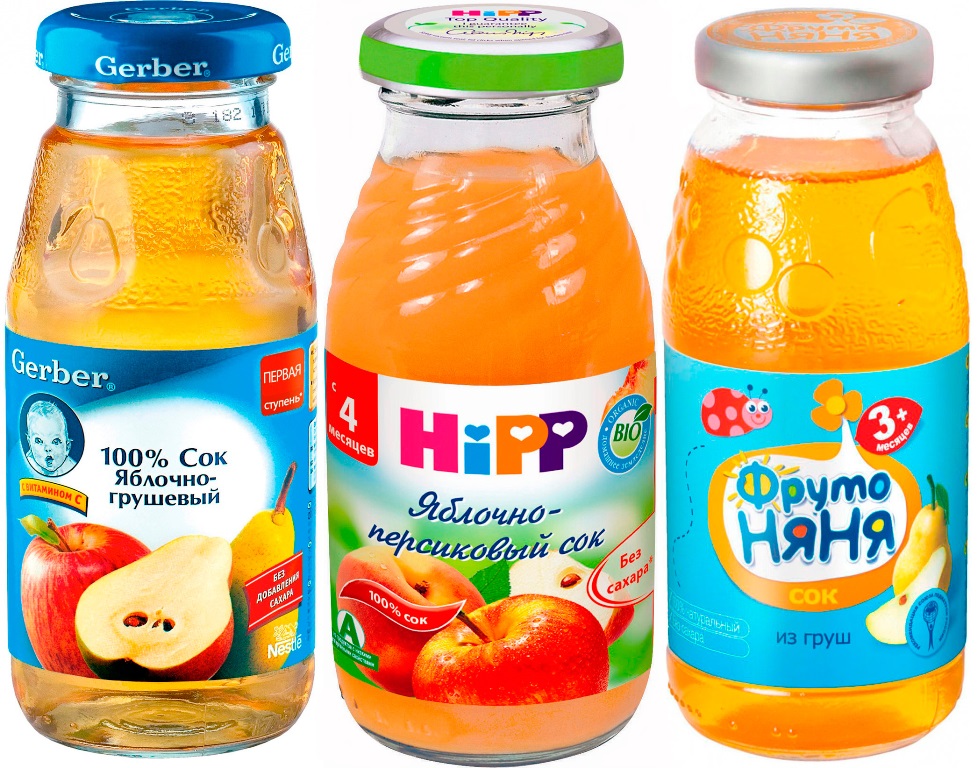 Суточный объем
Суточный объем сока расчитывается по формуле n*10, где n – возраст ребенка в мес.
 Сок нужно разводить водой, в соотношении 1/1.
 Не стоит давать сок на голодный желудок или между едой.
 Лучше его предложить через некоторое время после еды.
 В новой программе питания срок введения соков сдвинут до 7-8 месяцев. Но по рекомендациям педиатрпов лучше до 1 года вообще не давать!
Правила введения яиц
Яйцо необходимо хорошо промыть горячей водой, отварить.
В начале дают только желток.
Начинают введение с 1\4 желтка.
Размять ложкой и добавить в кашу, овощи.
После первого введения подождать 2 дня и дать ребенку столько же желтка, наблюдая за реакцией его организма.
При появлении аллергии – отмена!
При отсутствии аллергических реакций порцию желтка можно увеличить в два раза (до 1\2 чайной ложки).
Белок яйца до 1 года – противопоказан!
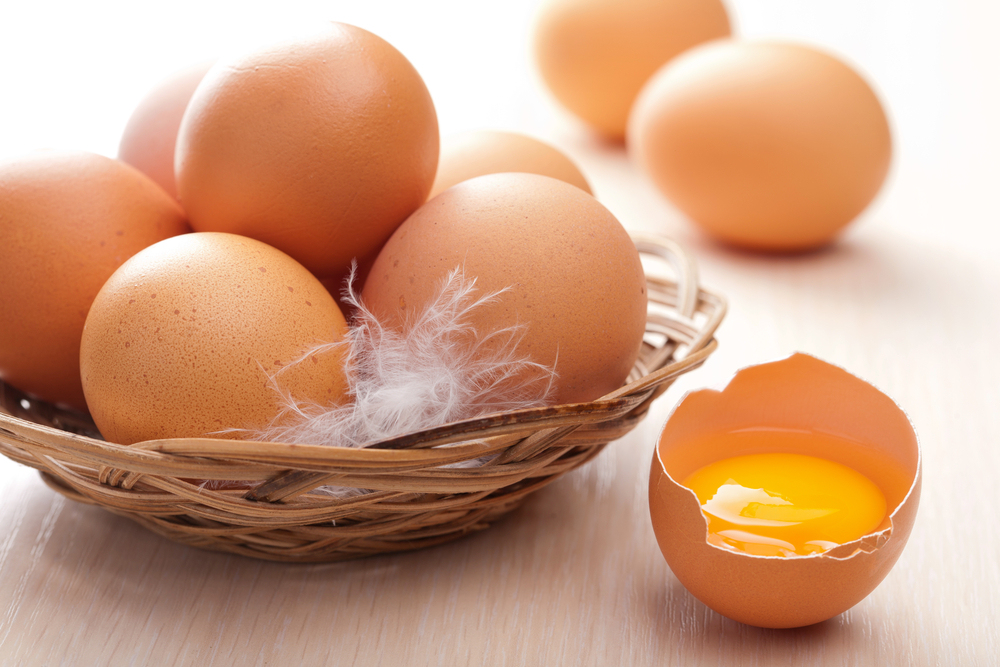 Рекомендуемый суточный объем
Введение творога в рацион ребенка
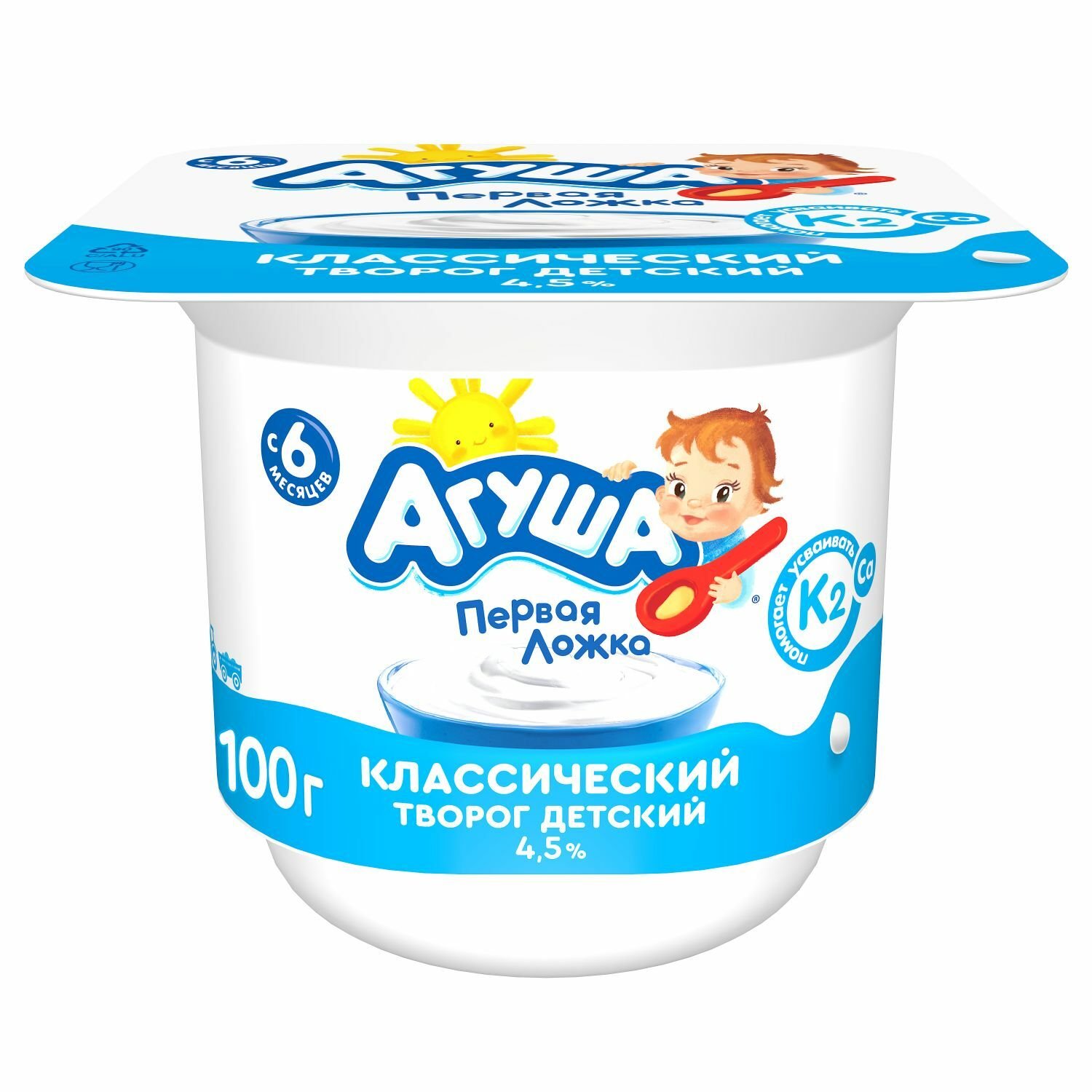 Для того чтобы младенец рос подвижным, уверенно садился и вставал, красиво держал спинку, имел крепкие кости и зубки, был спокойным, стоит включить в его рацион творог. Он богат легкоусвояемым белком, кальцием, фосфором, витаминами группы B, поддерживающими развитие костно-мышечной ткани и нервной системы.
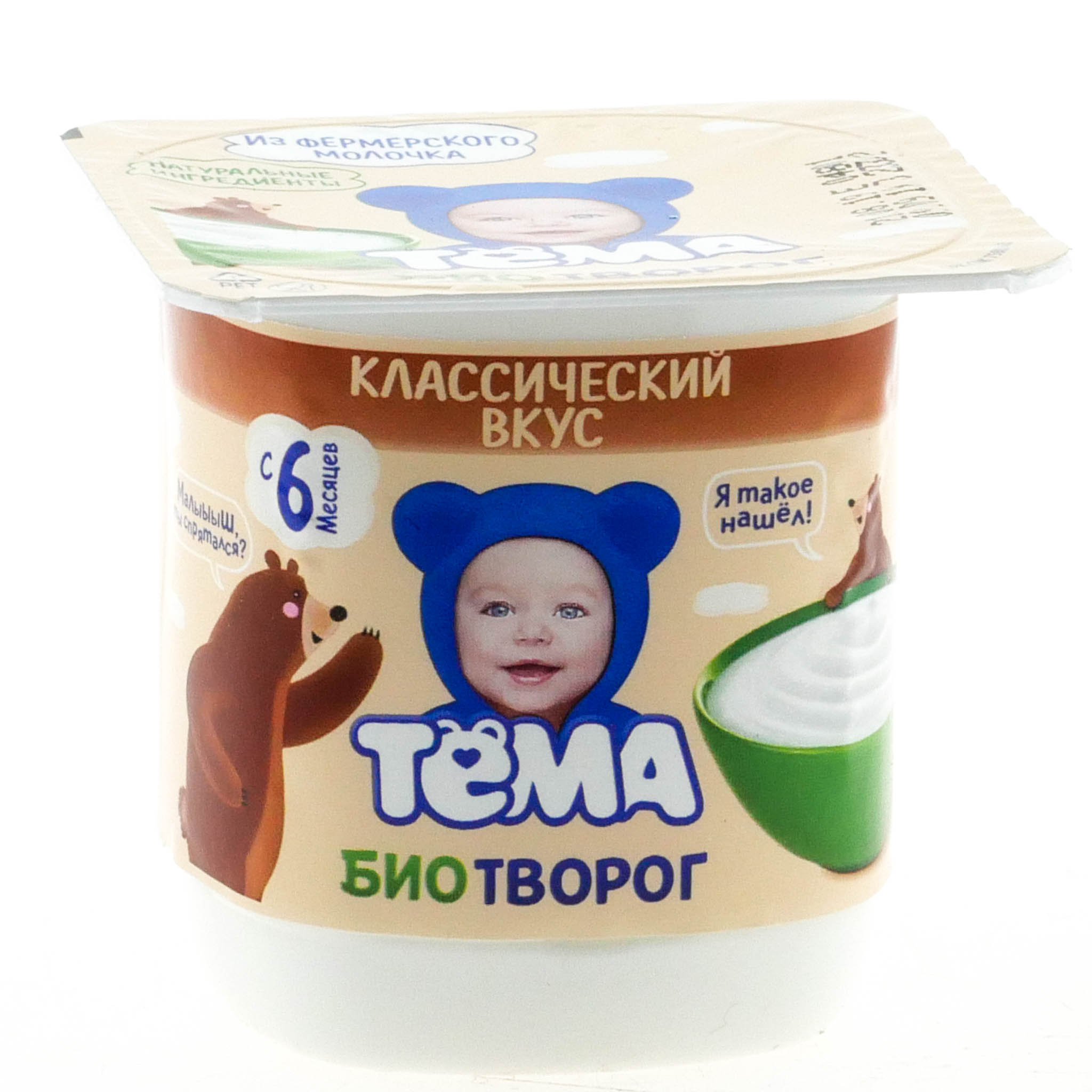 Рекомендуемый суточный объемтворога
Мама может кормить ребенка творогом, приготовленным самостоятельно, и тем, который продают в магазине. У каждого продукта свои плюсы и минусы.
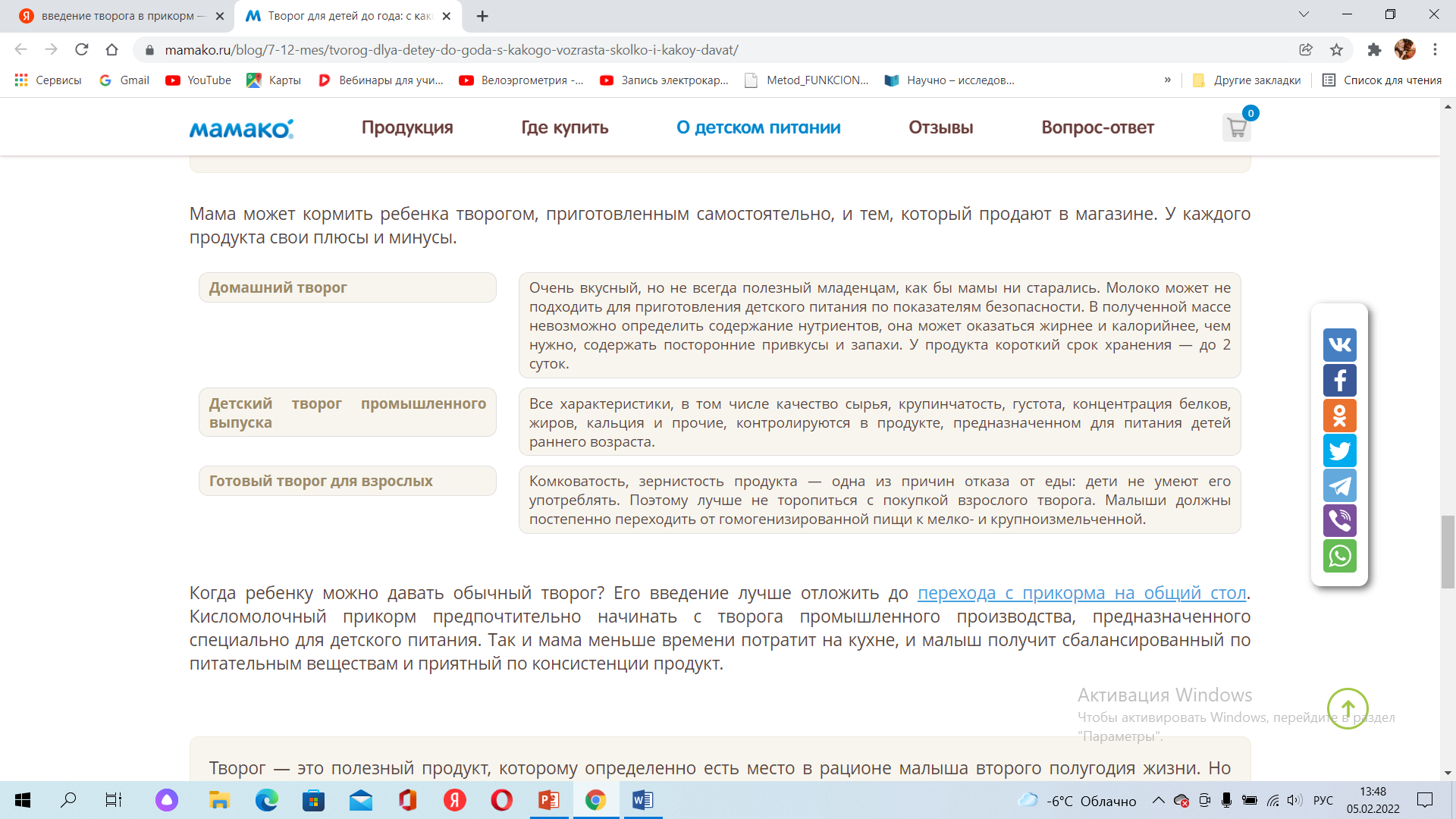 Введение рыбы в рацион ребенка
Рыба полноценный источник белка и жира, содержит большое количество полиненасыщенных жирных кислот, а также витаминов В2, В12, минеральных веществ
Рыбу вводят в рацион с осторожностью, учитывая индивидуальную переносимость.
Ее используют 1-2 раза в неделю вместо мясного блюда.
Первые виды рыбы должны иметь меньшее содержание жира: камбала, треска, минтай, хек
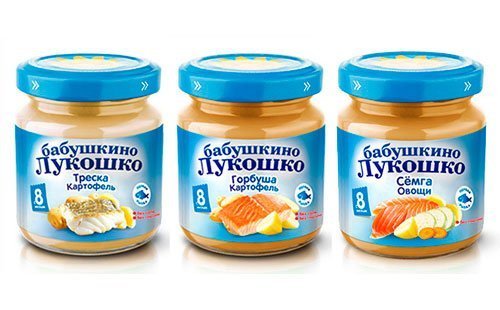 Рекомендуемый суточный объем
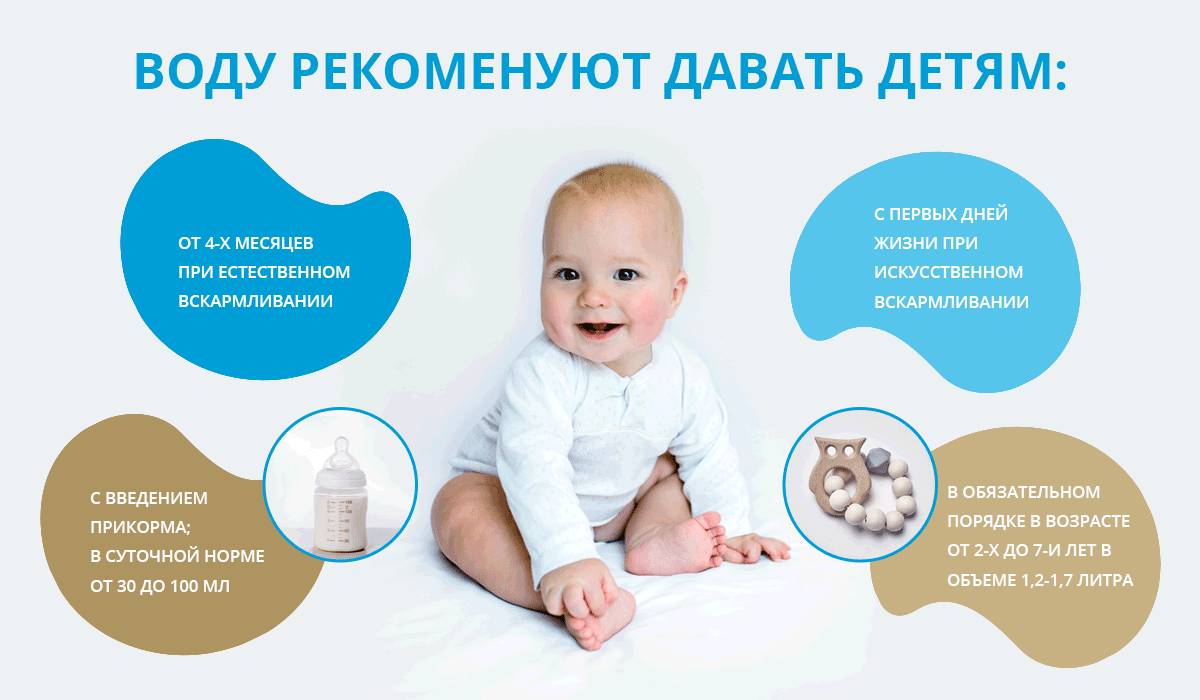 Расчет суточного количества пищи ребенка с 10 дней до 1 года

Метод Гейнберга-Черни – объемный:

с 2 нед. до 2 мес. – 1/5 m тела;

с 2 мес. до 4 мес. – 1/6 m тела;

с 4 мес. до 6 мес. – 1/7 m тела;

с 6 мес. до 8 мес. – 1/8 m тела;
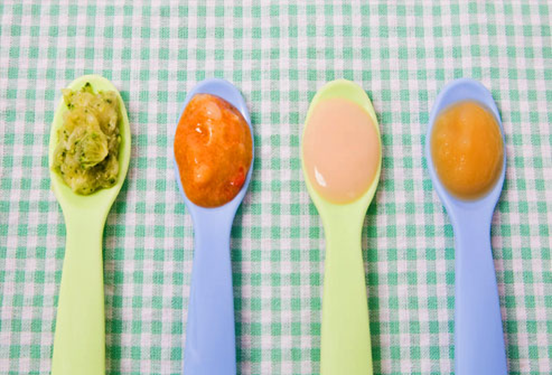 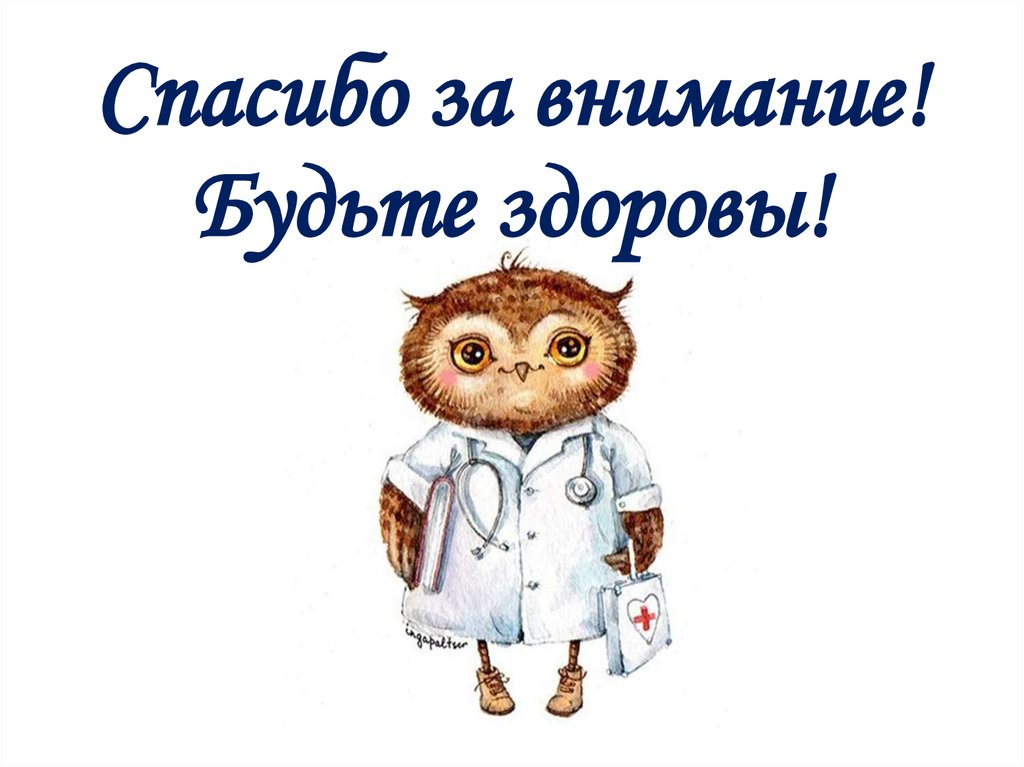